Cours 3: Complexité en temps.
NP-complétude
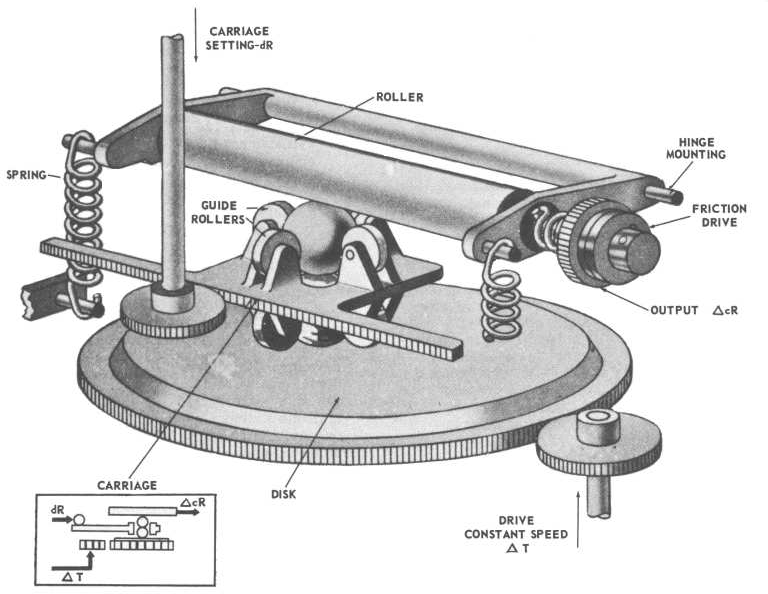 ‹#›
Au menu
Complexité en temps

La classe P
La classe NP  NP-complétude

Quelques autres problèmes NP-complets célèbres
‹#›
Plus précisément
Complexité en temps  Objectif du cours  Deux exemples
Retour sur l’épisode précédent  Une convention
Pourquoi cette convention ?
‹#›
Le paysage de la calculabilité
P(Σ∗) : langages quelconques

RE : langages semi-décidables

R : langages décidables
4
Le paysage de la calculabilité
P(Σ∗) : langages quelconques

RE : langages semi-décidables

R : langages décidables
On ne considère dorénavant que les problèmes de R : les  langages décidables.
4
Le paysage de la calculabilité :  vers de la complexité
P(Σ∗) : langages quelconques

RE : langages semi-décidables

R : langages décidables
On ne considère dorénavant que les problèmes de R : les  langages décidables. On souhaite une classification plus  fine, qui prenne en compte les ressources utilisées.
4
Ce cours
On souhaite parler d’une ressource particulière : le temps
de calcul.
5
Ce cours
On souhaite parler d’une ressource particulière : le temps
de calcul.  Objectif :
) distinguer ce qui est raisonnable de ce qui n’est pas  raisonnable en termes de temps de calcul.
P(Σ∗) : langages quelconques

RE : langages semi-décidables

R : langages décidables
5
Ce cours
On souhaite parler d’une ressource particulière : le temps
de calcul.  Objectif :
) distinguer ce qui est raisonnable de ce qui n’est pas  raisonnable en termes de temps de calcul.
R : langages décidables.
5
Ce cours
On souhaite parler d’une ressource particulière : le temps
de calcul.  Objectif :
) distinguer ce qui est raisonnable de ce qui n’est pas  raisonnable en termes de temps de calcul.
R : langages décidables.
Raisonnable ?
5
Plus précisément
Complexité en temps  Objectif du cours  Deux exemples
Retour sur l’épisode précédent  Une convention
Pourquoi cette convention ?
6
Exemple 1 : tester le coloriage d’un graphe
BONCOLORIAGE :
Donnée:	1. Un graphe (fini) G = (V, E ) de n sommets et m arêtes.
Réponse:	2. avec la donnée pour chaque sommet v ∈ V d’une couleur.
Décider si cela correspond à un coloriage de G :  c’est-à-dire si il n’y a pas d’arêtes de G avec deux  extrémités de la même couleur.
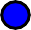 7
Exemple 1 : tester le coloriage d’un graphe
BONCOLORIAGE :
Donnée:	1. Un graphe (fini) G = (V, E ) de n sommets et m arêtes.
Réponse:	2. avec la donnée pour chaque sommet v ∈ V d’une couleur.
Décider si cela correspond à un coloriage de G :  c’est-à-dire si il n’y a pas d’arêtes de G avec deux  extrémités de la même couleur.
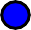 Algorithme :
res :=vrai.
pour chaque arête (u, v )
) si
couleur (u) = couleur (v )
alors res :=faux.
retourner res.
Complexité de l’algorithme (en  nombre d’instructions  effectuées a) :
) O(m).
) O(n2) (car
m ≤ n(n − 1)/2 ≤ n2).
a. On suppose qu’accéder à une arête se fait  en temps constant
7
Exemple 2 : 3-COLORABILITE
3-COLORABILITE :
Donnée:  Un graphe (fini) G = (V, E ).
Réponse: Décider s’il existe un coloriage du graphe utilisant au plus 3  couleurs.
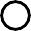 8
Exemple 2 : 3-COLORABILITE
3-COLORABILITE :
Donnée:  Un graphe (fini) G = (V, E ).
Réponse: Décider s’il existe un coloriage du graphe utilisant au plus 3  couleurs.
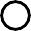 Algorithme :
res :=faux.
pour les 3n façons  possibles d’affecter une  couleur à chaque sommet
) tester si cela est un  coloriage de G.
) si oui alors res :=vrai.
retourner res.
Complexité de l’algorithme  (en nombre d’instructions  effectuées a) :
)   O(3n × n2) = O(3(1+є)n )
où n est le nombre de
sommets.
a. On suppose qu’accéder à une arête se fait  en temps constant
8
Exemple 2 : 3-COLORABILITE
3-COLORABILITE :
Donnée:  Un graphe (fini) G = (V, E ).
Réponse: Décider s’il existe un coloriage du graphe utilisant au plus 3  couleurs.
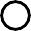 Algorithme :
res :=faux.
pour les 3n façons  possibles d’affecter une  couleur à chaque sommet
Complexité de l’algorithme  (en nombre d’instructions  effectuées a) :
)   O(3n × n2) = O(3(1+є)n )
où n est le nombre de
tester si cela est un  coloriage de G.
si oui alors res :=vrai.
)
sommets.
a. On suppose qu’accéder à une arête se fait  en temps constant
)
retourner res.
8
Exemple 2 : 3-COLORABILITE
3-COLORABILITE :
Donnée:  Un graphe (fini) G = (V, E ).
Réponse: Décider s’il existe un coloriage du graphe utilisant au plus 3  couleurs.
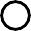 Algorithme :
res :=faux.
pour les 3n façons  possibles d’affecter une  couleur à chaque sommet
) tester si cela est un  coloriage de G.
) si oui alors res :=vrai.
retourner res.
Complexité de l’algorithme  (en nombre d’instructions  effectuées a) :
)   O(3n × n2) = O(3(1+є)n )
où n est le nombre de
sommets.
a. On suppose qu’accéder à une arête se fait  en temps constant
8
Exemple 2 : 3-COLORABILITE
3-COLORABILITE :
Donnée:  Un graphe (fini) G = (V, E ).
Réponse: Décider s’il existe un coloriage du graphe utilisant au plus 3  couleurs.
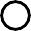 Algorithme :
res :=faux.
pour les 3n façons  possibles d’affecter une  couleur à chaque sommet
) tester si cela est un  coloriage de G.
) si oui alors res :=vrai.
retourner res.
Complexité de l’algorithme  (en nombre d’instructions  effectuées a) :
)   O(3n × n2) = O(3(1+є)n )
où n est le nombre de
sommets.
a. On suppose qu’accéder à une arête se fait  en temps constant
8
Exemple 2 : 3-COLORABILITE
3-COLORABILITE :
Donnée:  Un graphe (fini) G = (V, E ).
Réponse: Décider s’il existe un coloriage du graphe utilisant au plus 3  couleurs.
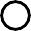 Algorithme :
res :=faux.
pour les 3n façons  possibles d’affecter une  couleur à chaque sommet
) tester si cela est un  coloriage de G.
) si oui alors res :=vrai.
retourner res.
Complexité de l’algorithme  (en nombre d’instructions  effectuées a) :
)   O(3n × n2) = O(3(1+є)n )
où n est le nombre de
sommets.
a. On suppose qu’accéder à une arête se fait  en temps constant
8
Exemple 2 : 3-COLORABILITE
3-COLORABILITE :
Donnée:  Un graphe (fini) G = (V, E ).
Réponse: Décider s’il existe un coloriage du graphe utilisant au plus 3  couleurs.
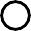 Algorithme :
res :=faux.
pour les 3n façons  possibles d’affecter une  couleur à chaque sommet
) tester si cela est un  coloriage de G.
) si oui alors res :=vrai.
retourner res.
Complexité de l’algorithme  (en nombre d’instructions  effectuées a) :
)   O(3n × n2) = O(3(1+є)n )
où n est le nombre de
sommets.
a. On suppose qu’accéder à une arête se fait  en temps constant
8
Exemple 2 : 3-COLORABILITE
3-COLORABILITE :
Donnée:  Un graphe (fini) G = (V, E ).
Réponse: Décider s’il existe un coloriage du graphe utilisant au plus 3  couleurs.
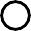 Algorithme :
res :=faux.
pour les 3n façons  possibles d’affecter une  couleur à chaque sommet
) tester si cela est un  coloriage de G.
) si oui alors res :=vrai.
retourner res.
Complexité de l’algorithme  (en nombre d’instructions  effectuées a) :
)   O(3n × n2) = O(3(1+є)n )
où n est le nombre de
sommets.
a. On suppose qu’accéder à une arête se fait  en temps constant
8
Exemple 2 : 3-COLORABILITE
3-COLORABILITE :
Donnée:  Un graphe (fini) G = (V, E ).
Réponse: Décider s’il existe un coloriage du graphe utilisant au plus 3  couleurs.
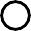 Algorithme :
res :=faux.
pour les 3n façons  possibles d’affecter une  couleur à chaque sommet
) tester si cela est un  coloriage de G.
) si oui alors res :=vrai.
retourner res.
Complexité de l’algorithme  (en nombre d’instructions  effectuées a) :
)   O(3n × n2) = O(3(1+є)n )
où n est le nombre de
sommets.
a. On suppose qu’accéder à une arête se fait  en temps constant
8
Exemple 2 : 3-COLORABILITE
3-COLORABILITE :
Donnée:  Un graphe (fini) G = (V, E ).
Réponse: Décider s’il existe un coloriage du graphe utilisant au plus 3  couleurs.
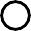 Algorithme :
res :=faux.
pour les 3n façons  possibles d’affecter une  couleur à chaque sommet
) tester si cela est un  coloriage de G.
) si oui alors res :=vrai.
retourner res.
Complexité de l’algorithme  (en nombre d’instructions  effectuées a) :
)   O(3n × n2) = O(3(1+є)n )
où n est le nombre de
sommets.
a. On suppose qu’accéder à une arête se fait  en temps constant
8
Exemple 2 : 3-COLORABILITE
3-COLORABILITE :
Donnée:  Un graphe (fini) G = (V, E ).
Réponse: Décider s’il existe un coloriage du graphe utilisant au plus 3  couleurs.
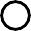 Algorithme :
res :=faux.
pour les 3n façons  possibles d’affecter une  couleur à chaque sommet
) tester si cela est un  coloriage de G.
) si oui alors res :=vrai.
retourner res.
Complexité de l’algorithme  (en nombre d’instructions  effectuées a) :
)   O(3n × n2) = O(3(1+є)n )
où n est le nombre de
sommets.
a. On suppose qu’accéder à une arête se fait  en temps constant
8
Exemple 2 : 3-COLORABILITE
3-COLORABILITE :
Donnée:  Un graphe (fini) G = (V, E ).
Réponse: Décider s’il existe un coloriage du graphe utilisant au plus 3  couleurs.
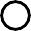 Algorithme :
res :=faux.
pour les 3n façons  possibles d’affecter une  couleur à chaque sommet
) tester si cela est un  coloriage de G.
) si oui alors res :=vrai.
retourner res.
Complexité de l’algorithme  (en nombre d’instructions  effectuées a) :
)   O(3n × n2) = O(3(1+є)n )
où n est le nombre de
sommets.
a. On suppose qu’accéder à une arête se fait  en temps constant
8
Exemple 2 : 3-COLORABILITE
3-COLORABILITE :
Donnée:  Un graphe (fini) G = (V, E ).
Réponse: Décider s’il existe un coloriage du graphe utilisant au plus 3  couleurs.
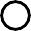 Algorithme :
res :=faux.
pour les 3n façons  possibles d’affecter une  couleur à chaque sommet
) tester si cela est un  coloriage de G.
) si oui alors res :=vrai.
retourner res.
Complexité de l’algorithme  (en nombre d’instructions  effectuées a) :
)   O(3n × n2) = O(3(1+є)n )
où n est le nombre de
sommets.
a. On suppose qu’accéder à une arête se fait  en temps constant
8
Exemple 2 : 3-COLORABILITE
3-COLORABILITE :
Donnée:  Un graphe (fini) G = (V, E ).
Réponse: Décider s’il existe un coloriage du graphe utilisant au plus 3  couleurs.
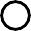 Algorithme :
res :=faux.
pour les 3n façons  possibles d’affecter une  couleur à chaque sommet
) tester si cela est un  coloriage de G.
) si oui alors res :=vrai.
retourner res.
Complexité de l’algorithme  (en nombre d’instructions  effectuées a) :
)   O(3n × n2) = O(3(1+є)n )
où n est le nombre de
sommets.
a. On suppose qu’accéder à une arête se fait  en temps constant
8
Exemple 2 : 3-COLORABILITE
3-COLORABILITE :
Donnée:  Un graphe (fini) G = (V, E ).
Réponse: Décider s’il existe un coloriage du graphe utilisant au plus 3  couleurs.
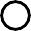 Algorithme :
res :=faux.
pour les 3n façons  possibles d’affecter une  couleur à chaque sommet
) tester si cela est un  coloriage de G.
) si oui alors res :=vrai.
retourner res.
Complexité de l’algorithme  (en nombre d’instructions  effectuées a) :
)   O(3n × n2) = O(3(1+є)n )
où n est le nombre de
sommets.
a. On suppose qu’accéder à une arête se fait  en temps constant
8
Exemple 2 : 3-COLORABILITE
3-COLORABILITE :
Donnée:  Un graphe (fini) G = (V, E ).
Réponse: Décider s’il existe un coloriage du graphe utilisant au plus 3  couleurs.
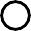 Algorithme :
res :=faux.
pour les 3n façons  possibles d’affecter une  couleur à chaque sommet
) tester si cela est un  coloriage de G.
) si oui alors res :=vrai.
retourner res.
Complexité de l’algorithme  (en nombre d’instructions  effectuées a) :
)   O(3n × n2) = O(3(1+є)n )
où n est le nombre de
sommets.
a. On suppose qu’accéder à une arête se fait  en temps constant
8
Exemple 2 : 3-COLORABILITE
3-COLORABILITE :
Donnée:  Un graphe (fini) G = (V, E ).
Réponse: Décider s’il existe un coloriage du graphe utilisant au plus 3  couleurs.
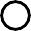 Algorithme :
res :=faux.
pour les 3n façons  possibles d’affecter une  couleur à chaque sommet
) tester si cela est un  coloriage de G.
) si oui alors res :=vrai.
retourner res.
Complexité de l’algorithme  (en nombre d’instructions  effectuées a) :
)   O(3n × n2) = O(3(1+є)n )
où n est le nombre de
sommets.
a. On suppose qu’accéder à une arête se fait  en temps constant
8
Exemple 2 : 3-COLORABILITE
3-COLORABILITE :
Donnée:  Un graphe (fini) G = (V, E ).
Réponse: Décider s’il existe un coloriage du graphe utilisant au plus 3  couleurs.
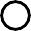 Algorithme :
res :=faux.
pour les 3n façons  possibles d’affecter une  couleur à chaque sommet
) tester si cela est un  coloriage de G.
) si oui alors res :=vrai.
retourner res.
Complexité de l’algorithme  (en nombre d’instructions  effectuées a) :
)   O(3n × n2) = O(3(1+є)n )
où n est le nombre de
sommets.
a. On suppose qu’accéder à une arête se fait  en temps constant
8
Exemple 2 : 3-COLORABILITE
3-COLORABILITE :
Donnée:  Un graphe (fini) G = (V, E ).
Réponse: Décider s’il existe un coloriage du graphe utilisant au plus 3  couleurs.
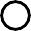 Algorithme :
res :=faux.
pour les 3n façons  possibles d’affecter une  couleur à chaque sommet
) tester si cela est un  coloriage de G.
) si oui alors res :=vrai.
retourner res.
Complexité de l’algorithme  (en nombre d’instructions  effectuées a) :
)   O(3n × n2) = O(3(1+є)n )
où n est le nombre de
sommets.
a. On suppose qu’accéder à une arête se fait  en temps constant
8
Quelques considérations
Pour un processeur capable d’effectuer un million  d’instructions élémentaires par seconde.
Notations : ∞ = le temps dépasse 1025 années, s=  seconde, m= minute, h = heure, a = an.
9
Plus précisément
Complexité en temps  Objectif du cours  Deux exemples
Retour sur l’épisode précédent  Une convention
Pourquoi cette convention ?
10
Complexité (au pire cas)
) d’un algorithme (on fait varier seulement les entrées)
Complexite  (n) =	max   n Complexite(A, d ).
A
d/taille(d )=
) d’un problème (on fait varier l’algorithme, et les entrées)

inf	ComplexiteA(n).
A correct

Exemples :
) Complexité de l’algorithme pour BONCOLORIAGE : O(n2).
11
Complexité (au pire cas)
) d’un algorithme (on fait varier seulement les entrées)
Complexite  (n) =	max   n Complexite(A, d ).
A
d/taille(d )=
) d’un problème (on fait varier l’algorithme, et les entrées)

inf	ComplexiteA(n).
A correct

Exemples :
) Complexité de l’algorithme pour BONCOLORIAGE : O(n2).
) Donc complexité du problème BONCOLORIAGE : O(n2).
11
Complexité (au pire cas)
) d’un algorithme (on fait varier seulement les entrées)
Complexite  (n) =	max   n Complexite(A, d ).
A
d/taille(d )=
) d’un problème (on fait varier l’algorithme, et les entrées)

inf	ComplexiteA(n).
A correct

Exemples :
) Complexité de l’algorithme pour BONCOLORIAGE : O(n2).
) Donc complexité du problème BONCOLORIAGE : O(n2).
) Complexité de l’algorithme pour 3-COLORABILITE :
O(3(1+є)n ).
11
Complexité (au pire cas)
) d’un algorithme (on fait varier seulement les entrées)
Complexite  (n) =	max   n Complexite(A, d ).
A
d/taille(d )=
) d’un problème (on fait varier l’algorithme, et les entrées)

inf	ComplexiteA(n).
A correct

Exemples :
) Complexité de l’algorithme pour BONCOLORIAGE : O(n2).
) Donc complexité du problème BONCOLORIAGE : O(n2).
) Complexité de l’algorithme pour 3-COLORABILITE :
O(3(1+є)n ).
(donc complexité du problème 3-COLORABILITE :
(1+c)n
O(3	)) ?
11
Complexité (au pire cas)
) d’un algorithme (on fait varier seulement les entrées)
Complexite  (n) =	max   n Complexite(A, d ).
A
d/taille(d )=
) d’un problème (on fait varier l’algorithme, et les entrées)

inf	ComplexiteA(n).
A correct

Exemples :
) Complexité de l’algorithme pour BONCOLORIAGE : O(n2).
) Donc complexité du problème BONCOLORIAGE : O(n2).
) Complexité de l’algorithme pour 3-COLORABILITE :
O(3(1+є)n ).
(donc complexité du problème 3-COLORABILITE :
(1+c)n
O(3	)) ?
On ne sait pas s’il existe un meilleur algorithme.
11
Complexité (au pire cas)
) d’un algorithme (on fait varier seulement les entrées)
Complexite  (n) =	max   n Complexite(A, d ).
A
d/taille(d )=
) d’un problème (on fait varier l’algorithme, et les entrées)

inf	ComplexiteA(n).
A correct

Exemples :
) Complexité de l’algorithme pour BONCOLORIAGE : O(n2).
) Donc complexité du problème BONCOLORIAGE : O(n2).
) Complexité de l’algorithme pour 3-COLORABILITE :
O(3(1+є)n ).
(donc complexité du problème 3-COLORABILITE :
(1+c)n
O(3	)) ?
On ne sait pas s’il existe un meilleur algorithme.
On ne sait pas si la complexité du problème
3-COLORABILITE est en O(nk ) pour un certain entier k .
11
Plus précisément
Complexité en temps  Objectif du cours  Deux exemples
Retour sur l’épisode précédent  Une convention
Pourquoi cette convention ?
12
Une convention
La convention suivante s’est imposée en informatique :
) CONVENTION : Temps raisonnable = temps polynomial,
c’est-à-dire en O(nk ) pour un entier k .
13
Une convention
La convention suivante s’est imposée en informatique :
) CONVENTION : Temps raisonnable = temps polynomial,
c’est-à-dire en O(nk ) pour un entier k .
Graphiquement :

R : langages décidables.
Raisonnable
13
Une convention
La convention suivante s’est imposée en informatique :
) CONVENTION : Temps raisonnable = temps polynomial,
c’est-à-dire en O(nk ) pour un entier k .
Graphiquement :

R : langages décidables.
P
Exemples :
13
Une convention
La convention suivante s’est imposée en informatique :
) CONVENTION : Temps raisonnable = temps polynomial,
c’est-à-dire en O(nk ) pour un entier k .
Graphiquement :

R : langages décidables.
P
Exemples :
) BONCOLORIAGE est dans P.
13
Une convention
La convention suivante s’est imposée en informatique :
) CONVENTION : Temps raisonnable = temps polynomial,
c’est-à-dire en O(nk ) pour un entier k .
Graphiquement :

R : langages décidables.
P
Exemples :
) BONCOLORIAGE est dans P.
) on ne sait pas si 3-COLORABILITE est dans P.
13
Plus précisément
Complexité en temps  Objectif du cours  Deux exemples
Retour sur l’épisode précédent  Une convention
Pourquoi cette convention ?
14
Raison 1 : s’affranchir du modèle de calcul
Thèse	de Church :

) Les modèles suivants se simulent deux à deux :
Les machines de Turing à un ruban.
Les machines de Turing à deux rubans.
Les machines à k ≥ 2 piles
Les machines RAM
Les machines à k ≥ 2 compteurs
Les programmes   JAVA, C, CAML, . . .
1. dont les registres restent bornés.
2. en définissant proprement les instructions autorisées.
15
Raison 1 : s’affranchir du modèle de calcul
Thèse effective de Church :

) Les modèles suivants se simulent deux à deux :
Les machines de Turing à un ruban.
Les machines de Turing à deux rubans.
Les machines à k ≥12 piles
Les machines RAM
Les machines à k ≥ 2 compteurs
Les programmes 2  JAVA, C, CAML, . . .
) de telle sorte que : t instructions de l’un sont simulées par  un nombre d’instructions polynomial en t par l’autre.
1. dont les registres restent bornés.
2. en définissant proprement les instructions autorisées.
15
Raison 1 : s’affranchir du modèle de calcul
Algorithme Java
Graphe
Résultat
Nombre d’instructions : T
16
Raison 1 : s’affranchir du modèle de calcul
Machine RAM
Graphe
Résultat
Nombre d’instructions : Tk
16
Raison 1 : s’affranchir du modèle de calcul
Algorithme CAML
Graphe
Résultat
Nombre d’instructions : (Tk )k ′  = T kk ′
16
Raison 1 : s’affranchir du modèle de calcul
Machine de Turing
Graphe
Résultat
Nombre d’instructions : (T kk ′ )k ′′  = T kk ′k ′′
16
Raison 1 : s’affranchir du modèle de calcul
Machine de Turing
Graphe
Résultat
Nombre d’instructions : (T kk ′ )k ′′  = T kk ′k ′′

On peut donc parler d’algorithme raisonnable sans avoir à  préciser dans quel langage / avec quel modèle l’algorithme  est implémenté.
16
Raison 1 : s’affranchir du modèle de calcul
Machine de Turing
Graphe
Résultat
Nombre d’instructions : (T kk ′ )k ′′  = T kk ′k ′′

On peut donc parler d’algorithme raisonnable sans avoir à  préciser dans quel langage / avec quel modèle l’algorithme  est implémenté.

Le temps correspond (à la composition par un polynôme  près) au nombre d’instructions dans chacun de ces  modèles.
16
Raison 1 : s’affranchir du modèle de calcul
Machine de Turing
Graphe
Résultat
Nombre d’instructions : (T kk ′ )k ′′  = T kk ′k ′′

On peut donc parler d’algorithme raisonnable sans avoir à  préciser dans quel langage / avec quel modèle l’algorithme  est implémenté.

Le temps correspond (à la composition par un polynôme  près) au nombre d’instructions dans chacun de ces  modèles.

) on peut donc par exemple mesurer le temps comme le  nombre d’étapes sur les machines de Turing.
16
Raison 2 : s’affranchir de problèmes du codage
Algorithme
Graphe
Résultat
Temps : T (taille(Graphe))
17
Raison 2 : s’affranchir de problèmes du codage
Algorithme
Graphe
Résultat
Temps : T (taille(Graphe))
La plupart des objets informatiques usuels peuvent se  représenter de différentes façons . . .
17
Raison 2 : s’affranchir de problèmes du codage
Algorithme
Graphe
Résultat
Temps : T (taille(Graphe))
La plupart des objets informatiques usuels peuvent se  représenter de différentes façons . . .
) Exemple : un graphe
peut se représenter par une matrice d’adjacence.
peut se représenter par une liste d’adjacence.
17
Raison 2 : s’affranchir de problèmes du codage
Algorithme
Liste
Résultat
Temps : T (taille(Liste))
La plupart des objets informatiques usuels peuvent se  représenter de différentes façons . . .
) Exemple : un graphe
peut se représenter par une matrice d’adjacence.
peut se représenter par une liste d’adjacence.
17
Raison 2 : s’affranchir de problèmes du codage
Algorithme
Matrice
Résultat
Temps : T (taille(Matrice))
La plupart des objets informatiques usuels peuvent se  représenter de différentes façons . . .
) Exemple : un graphe
peut se représenter par une matrice d’adjacence.
peut se représenter par une liste d’adjacence.
17
Raison 2 : s’affranchir de problèmes du codage
Algorithme
Matrice
Résultat
Temps : T (taille(Matrice))
La plupart des objets informatiques usuels peuvent se  représenter de différentes façons . . .
) Exemple : un graphe
peut se représenter par une matrice d’adjacence.
peut se représenter par une liste d’adjacence.
. . .mais passer d’une façon de les représenter à l’autre est  possible en un temps qui reste polynomial en la taille du  codage.
17
Raison 2 : s’affranchir de problèmes du codage
Algorithme
Matrice
Résultat
Temps : T (taille(Matrice))
La plupart des objets informatiques usuels peuvent se  représenter de différentes façons . . .
) Exemple : un graphe
peut se représenter par une matrice d’adjacence.
. .	• peut se représenter par une liste d’adjacence.
.mais passer d’une façon de les représenter à l’autre est  possible en un temps qui reste polynomial en la taille du  codage.
Exemple : on peut transformer une liste d’adjacence en  une matrice d’adjacence en temps polynomial (et  réciproquement).
)
17
Raison 2 : s’affranchir de problèmes du codage
Algorithme
Liste
Matrice
Résultat
f
Temps : T (taille(Liste)) = Tf (taille(Liste)) + T (taille(Matrice))  La plupart des objets informatiques usuels peuvent se  représenter de différentes façons . . .
) Exemple : un graphe
peut se représenter par une matrice d’adjacence.
. .	• peut se représenter par une liste d’adjacence.
.mais passer d’une façon de les représenter à l’autre est  possible en un temps qui reste polynomial en la taille du  codage.
Exemple : on peut transformer une liste d’adjacence en  une matrice d’adjacence en temps polynomial (et  réciproquement).
)
17
Raison 2 : s’affranchir de problèmes du codage
Algorithme
Liste
Matrice
Résultat
f
Temps : T (taille(Liste)) = Tf (taille(Liste)) + T (taille(Matrice))  La plupart des objets informatiques usuels peuvent se  représenter de différentes façons . . .
) Exemple : un graphe
peut se représenter par une matrice d’adjacence.
. .	• peut se représenter par une liste d’adjacence.
.mais passer d’une façon de les représenter à l’autre est  possible en un temps qui reste polynomial en la taille du  codage.
Exemple : on peut transformer une liste d’adjacence en  une matrice d’adjacence en temps polynomial (et  réciproquement).
)
17
Raison 2 : s’affranchir de problèmes du codage
Algorithme
n
Liste
Résultat
f
Temps : T (taille(Liste)) = T (nk )
La plupart des objets informatiques usuels peuvent se  représenter de différentes façons . . .
) Exemple : un graphe
peut se représenter par une matrice d’adjacence.
. .	• peut se représenter par une liste d’adjacence.
.mais passer d’une façon de les représenter à l’autre est  possible en un temps qui reste polynomial en la taille du  codage.
Remarque : le nombre de sommets est polynomial en la  taille d’une liste d’adjacence ou d’une matrice d’adjacence
)
17
Raison 2 : s’affranchir de problèmes du codage
Algorithme
Graphe
Résultat
Temps : Polynomial/Non polynomial
La plupart des objets informatiques usuels peuvent se  représenter de différentes façons . . .
) Exemple : un graphe
peut se représenter par une matrice d’adjacence.
. .	• peut se représenter par une liste d’adjacence.
.mais passer d’une façon de les représenter à l’autre est  possible en un temps qui reste polynomial en la taille du  codage.
Remarque : le nombre de sommets est polynomial en la  taille d’une liste d’adjacence ou d’une matrice d’adjacence
)
On peut donc parler d’algorithme raisonnable sur ces  objets sans avoir à rentrer dans les détails de comment on  écrit ces objets.
17
Raison 2 : s’affranchir de problèmes du codage
Algorithme
Graphe
Résultat
Temps : Polynomial/Non polynomial
On peut donc parler d’algorithme raisonnable sur ces  objets sans avoir à rentrer dans les détails de comment on  écrit ces objets.
17
Au menu
Complexité en temps

La classe P
La classe NP  NP-complétude

Quelques autres problèmes NP-complets célèbres
18
Plus précisément
La classe P  Définition  Exemples
La notion de réduction
19
La classe P
Soit t : N → N une fonction.
On note TIME(t(n)) pour la classe des problèmes  (langages) décidés par une machine de Turing en temps  O(t (n)), où n est la taille de l’entrée.
La classe P est la classe des problèmes (langages) définie  par :
[
k
P =	TIME(n ).
k ∈N
) P caractérise les algorithmes raisonnables avec la  convention précédente.
20
La classe P
Soit t : N → N une fonction.
On note TIME(t(n)) pour la classe des problèmes  (langages) décidés par une machine de Turing en temps  O(t (n)), où n est la taille de l’entrée.
) Si on préfère, L ∈ TIME(t(n)) s’il y a une machine de Turing
M telle que
M décide L :
En un temps en O(t (n)), où n = |w | est la longueur de w :
La classe P est la classe des problèmes (langages) définie  par :
[
k
P =	TIME(n ).
k ∈N
) P caractérise les algorithmes raisonnables avec la  convention précédente.
20
La classe P
Soit t : N → N une fonction.
On note TIME(t(n)) pour la classe des problèmes  (langages) décidés par une machine de Turing en temps  O(t (n)), où n est la taille de l’entrée.
) Si on préfère, L ∈ TIME(t(n)) s’il y a une machine de Turing
M telle que
M décide L : pour tout mot w , M accepte w si et seulement  si w ∈ L, et M refuse w si et seulement si w /∈ L ;
En un temps en O(t (n)), où n = |w | est la longueur de w :
La classe P est la classe des problèmes (langages) définie  par :
[
k
P =	TIME(n ).
k ∈N
) P caractérise les algorithmes raisonnables avec la  convention précédente.
20
La classe P
Soit t : N → N une fonction.
On note TIME(t(n)) pour la classe des problèmes  (langages) décidés par une machine de Turing en temps  O(t (n)), où n est la taille de l’entrée.
) Si on préfère, L ∈ TIME(t(n)) s’il y a une machine de Turing
M telle que
M décide L : pour tout mot w , M accepte w si et seulement  si w ∈ L, et M refuse w si et seulement si w /∈ L ;
En un temps en O(t (n)), où n = |w | est la longueur de w : il  y a des entiers n0 et c tels que pour tout mot w , M accepte  ou refuse en utilisant au plus c × t (n) étapes, où n = |w |,  dès que |w | ≥ n0.
La classe P est la classe des problèmes (langages) définie  par :
[
k
P =	TIME(n ).
k ∈N
) P caractérise les algorithmes raisonnables avec la  convention précédente.
20
Plus précisément
La classe P  Définition  Exemples
La notion de réduction
21
Exemples de problèmes de P
BONCOLORIAGE ∈ P.
Évaluation en calcul propositionnel ∈ P.
Donnée: Une formule F (x1, x2, · · · , xn ) du calcul propositionnel en  forme normale conjonctive, des valeurs x1, · · · , xn ∈ {0, 1}  pour chacune des variables de la formule.
Réponse: Décider si la formule F s’évalue à vrai pour ces valeurs des  variables.


∧
¬
p
∨
p = 0, r = 1, q = 0.
¬
q
r
22
Dans P ?
3-COLORABILITE  SAT :
Donnée: Une formule F = (x1, · · · , xn ) du calcul propositionnel en  forme normale conjonctive.
Réponse: Décider si F est satisfiable : c’est-à-dire décider s’il existe
x1, · · · , xn ∈ {0, 1} tel que F s’évalue à vrai pour cette  valeur de ses variables x1, · · · , xn .
∧
¬	∨
p
¬
q
r
23
Dans P ?
3-COLORABILITE  SAT :
Donnée: Une formule F = (x1, · · · , xn ) du calcul propositionnel en  forme normale conjonctive.
Réponse: Décider si F est satisfiable : c’est-à-dire décider s’il existe
x1, · · · , xn ∈ {0, 1} tel que F s’évalue à vrai pour cette  valeur de ses variables x1, · · · , xn .
∧
¬	∨
p
¬
q
r
Pour les deux problèmes, on ne sait pas s’ils sont dans P.
23
Dans P ?
3-COLORABILITE  SAT :
Donnée: Une formule F = (x1, · · · , xn ) du calcul propositionnel en  forme normale conjonctive.
Réponse: Décider si F est satisfiable : c’est-à-dire décider s’il existe
x1, · · · , xn ∈ {0, 1} tel que F s’évalue à vrai pour cette  valeur de ses variables x1, · · · , xn .
∧
¬	∨
p
¬
q
r
Pour les deux problèmes, on ne sait pas s’ils sont dans P.
Lequel de ces problèmes est le plus difficile ?
23
Plus précisément
La classe P  Définition  Exemples
La notion de réduction
24
Comment comparer les problèmes
Idée de ≤M :
Instance du  problème B
Instance du  problème A
Algorithme
oui
f
non
On va utiliser exactement la même idée, mais en  remplaçant calculable par calculable en temps  polynomial,

) pour obtenir ≤.
25
La notion de réduction
Soient A et B deux problèmes d’alphabets respectifs MA et
MB . Une réduction de A vers B est une fonction
f : MA∗ → MB∗ calculable en temps polynomial telle que
w ∈ A ssi f (w ) ∈ B.
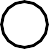 VRAI
VRAI
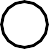 FAUX
Problème A
FAUX
Problème B
On note A ≤ B lorsque A se réduit à B.
26
La notion de réduction
Soient A et B deux problèmes d’alphabets respectifs MA et
MB . Une réduction de A vers B est une fonction
f : MA∗ → MB∗ calculable en temps polynomial telle que
w ∈ A ssi f (w ) ∈ B.
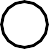 VRAI
VRAI
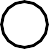 FAUX
Problème A
FAUX
Problème B
On note A ≤ B lorsque A se réduit à B.
) intuitivement : A ≤ B signifie que A est plus facile que B.
26
Principales propriétés
≤ est un préordre (= est reflexive, transitive) :
L ≤ L ;
L1 ≤ L2, L2 ≤ L3 impliquent L1 ≤ L3.
Theorème. Si A ≤ B, et si B est dans P alors A est dans P
Theorème. Si A ≤ B, et si A n’est pas dans P, alors B n’est
pas dans P.
27
Principales propriétés
≤ est un préordre (= est reflexive, transitive) :
L ≤ L ;
L1 ≤ L2, L2 ≤ L3 impliquent L1 ≤ L3.

) intuitivement : un problème est aussi facile (et difficile) que  lui-même, et la relation “être plus facile que” est transitive.

Theorème. Si A ≤ B, et si B est dans P alors A est dans P
Theorème. Si A ≤ B, et si A n’est pas dans P, alors B n’est
pas dans P.
27
Principales propriétés
≤ est un préordre (= est reflexive, transitive) :
L ≤ L ;
L1 ≤ L2, L2 ≤ L3 impliquent L1 ≤ L3.

) intuitivement : un problème est aussi facile (et difficile) que  lui-même, et la relation “être plus facile que” est transitive.

Theorème. Si A ≤ B, et si B est dans P alors A est dans P
) intuitivement : si un problème est plus facile qu’un problème
P, alors il est dans P.
Theorème. Si A ≤ B, et si A n’est pas dans P, alors B n’est
pas dans P.
27
Principales propriétés
≤ est un préordre (= est reflexive, transitive) :
L ≤ L ;
L1 ≤ L2, L2 ≤ L3 impliquent L1 ≤ L3.

) intuitivement : un problème est aussi facile (et difficile) que  lui-même, et la relation “être plus facile que” est transitive.

Theorème. Si A ≤ B, et si B est dans P alors A est dans P
) intuitivement : si un problème est plus facile qu’un problème
P, alors il est dans P.

Theorème. Si A ≤ B, et si A n’est pas dans P, alors B n’est  pas dans P.

) intuitivement : si un problème est plus difficile qu’un  problème qui n’est pas dans P, alors il n’est pas dans P.
27
Preuve du premier théorème :
) Considérer la fonction identité pour f pour le premier point.  Pour le second point, supposons L1 ≤ L2 via la réduction f ,  et L2 ≤ L3 via la réduction g. On a x ∈ L1 ssi g(f (x )) ∈ L2.  La composée de deux fonctions calculables en temps  polynomial est calculable.
Preuve du second théorème :
) A est décidé par la machine de Turing qui, sur une entrée  w , calcule f (w ), puis simule la machine de Turing qui  décide B sur l’entrée f (w ). Puisqu’on a w ∈ A si et  seulement si f (w ) ∈ B, l’algorithme est correct.
Instance du  problème B
Instance du  problème A
Algorithme
oui
f
non
Le troisième théorème est la contraposée du second.
28
Lequel est le plus difficile ?
3-COLORABILITE≤ SAT :
SAT≤ 3-COLORABILITE :
Bref : ils sont aussi difficiles l’un que l’autre.
29
Lequel est le plus difficile ?
3-COLORABILITE≤ SAT :
) voir transparent 28 du cours 2.


SAT≤ 3-COLORABILITE :
Bref : ils sont aussi difficiles l’un que l’autre.
29
Lequel est le plus difficile ?
3-COLORABILITE≤ SAT :
) voir transparent 28 du cours 2.
) Théorème de Cook-Levin, à venir.

SAT≤ 3-COLORABILITE :
Bref : ils sont aussi difficiles l’un que l’autre.
29
Lequel est le plus difficile ?
3-COLORABILITE≤ SAT :
) voir transparent 28 du cours 2.
) Théorème de Cook-Levin, à venir.

SAT≤ 3-COLORABILITE :
) voir transparent 55

Bref : ils sont aussi difficiles l’un que l’autre.
29
Au menu
Complexité en temps

La classe P
La classe NP  NP-complétude

Quelques autres problèmes NP-complets célèbres
30
Plus précisément
La classe NP
La notion de vérificateur  Exemples
La classe NP
La question P = NP ?
31
On ne sait pas si 3-COLORABILITE et SAT admettent ou  pas un algorithme polynomial.
) Cependant, il est très clair que 3-COLORABILITE et SAT
admettent un vérificateur polynomial.
32
Vérificateur
Un vérificateur pour un problème A est un algorithme V
tel que A s’écrit
A = {w |V accepte (w, u) pour un certain mot u}.
33
Vérificateur
Un vérificateur pour un problème A est un algorithme V
tel que A s’écrit
A = {w |V accepte (w, u) pour un certain mot u}.

) Autre façon de l’écrire :
w ∈ A ssi ∃u tel que V accepte (w, u).
33
Vérificateur
Un vérificateur pour un problème A est un algorithme V
tel que A s’écrit
A = {w |V accepte (w, u) pour un certain mot u}.

) Autre façon de l’écrire :
w ∈ A ssi ∃u tel que V accepte (w, u).
) Autrement dit, un vérificateur utilise une information en  plus, à savoir u pour vérifier que w est dans A.
33
Vérificateur
Un vérificateur pour un problème A est un algorithme V
tel que A s’écrit
A = {w |V accepte (w, u) pour un certain mot u}.

) Autre façon de l’écrire :
w ∈ A ssi ∃u tel que V accepte (w, u).
) Autrement dit, un vérificateur utilise une information en  plus, à savoir u pour vérifier que w est dans A.
Le mot u est alors appelé un certificat (parfois aussi une
preuve) pour w .
33
Vérificateur
Un vérificateur pour un problème A est un algorithme V
tel que A s’écrit
A = {w |V accepte (w, u) pour un certain mot u}.

) Autre façon de l’écrire :
w ∈ A ssi ∃u tel que V accepte (w, u).
) Autrement dit, un vérificateur utilise une information en  plus, à savoir u pour vérifier que w est dans A.
Le mot u est alors appelé un certificat (parfois aussi une
preuve) pour w .

Le vérificateur est polynomial si V décide en temps  polynomial en la longueur de w .
33
Vérificateur
Un vérificateur pour un problème A est un algorithme V
tel que A s’écrit
A = {w |V accepte (w, u) pour un certain mot u}.

) Autre façon de l’écrire :
w ∈ A ssi ∃u tel que V accepte (w, u).
) Autrement dit, un vérificateur utilise une information en  plus, à savoir u pour vérifier que w est dans A.
Le mot u est alors appelé un certificat (parfois aussi une
preuve) pour w .

Le vérificateur est polynomial si V décide en temps  polynomial en la longueur de w .
On dit qu’un langage est polynomialement vérifiable s’il  admet un vérificateur polynomial.
33
Plus précisément
La classe NP
La notion de vérificateur  Exemples
La classe NP
La question P = NP ?
34
Exemple 1 : 3-COLORABILITE
Certificat u :
) u = c1c2 · · · cn donne les couleurs de chacun  des sommets.

Vérificateur :
) l’algorithme pour BONCOLORIAGE.
G ∈ 3-COLORABILITE ssi ∃u tel que
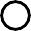 (G, u) ∈ BONCOLORIAGE.
Vérifier que u est un coloriage de G se fait  bien en un temps polynomial en la taille de G.
35
Exemple 2 : SAT
Certificat u :
)   u = x1x2 · · · xn  ∈ {0, 1}n  donne la liste  de valeurs de chaque variable.
Vérificateur :
) l’algorithme V pour évaluer une  formule en calcul propositionnel à  partir d’une formule F et de la valeur  de ses variables.
∧
¬
p
∨
¬
q
r
F ∈ SAT ssi ∃u tel que (F, u) ∈ V .
Vérifier que u rend la formule F vraie se  fait bien en un temps polynomial en la  taille de F .
36
Plus précisément
La classe NP
La notion de vérificateur  Exemples
La classe NP
La question P = NP ?
37
La classe NP
NP est la classe des problèmes (langages) qui possèdent  un vérificateur polynomial.
38
La classe NP
NP est la classe des problèmes (langages) qui possèdent  un vérificateur polynomial.

) NP contient un nombre incroyable de problèmes d’intérêt  pratique.
38
La classe NP
NP est la classe des problèmes (langages) qui possèdent  un vérificateur polynomial.

) NP contient un nombre incroyable de problèmes d’intérêt  pratique.

) Parenthèse/Attention : le N dans NP ne vient pas de “non”,  “not”, mais de “non-déterministe”.
38
La classe NP
NP est la classe des problèmes (langages) qui possèdent  un vérificateur polynomial.

) NP contient un nombre incroyable de problèmes d’intérêt  pratique.

) Parenthèse/Attention : le N dans NP ne vient pas de “non”,  “not”, mais de “non-déterministe”.

On peut montrer que NP correspond aux problèmes décidés  en temps polynomial par une machine de Turing
non-déterministe.
38
La classe NP
NP est la classe des problèmes (langages) qui possèdent  un vérificateur polynomial.

) NP contient un nombre incroyable de problèmes d’intérêt  pratique.

) Parenthèse/Attention : le N dans NP ne vient pas de “non”,  “not”, mais de “non-déterministe”.

On peut montrer que NP correspond aux problèmes décidés  en temps polynomial par une machine de Turing
non-déterministe.

) Par définition P ⊂ NP.
38
Plus précisément
La classe NP
La notion de vérificateur  Exemples
La classe NP
La question P = NP ?
39
La question P = NP ?
La question de savoir si l’inclusion est stricte est la  question ouverte la plus connue et la plus célèbre de  l’informatique.
40
La question P = NP ?
La question de savoir si l’inclusion est stricte est la  question ouverte la plus connue et la plus célèbre de  l’informatique.
) Une des deux possibilités est correcte : mais laquelle ?


NP
P = NP
P
40
La question P = NP ?
La question de savoir si l’inclusion est stricte est la  question ouverte la plus connue et la plus célèbre de  l’informatique.
) Une des deux possibilités est correcte : mais laquelle ?


NP
P = NP
P
) Placée parmi la liste des questions les plus importantes  pour les mathématiques et l’informatique pour le millénaire  en 2000.
40
La question P = NP ?
La question de savoir si l’inclusion est stricte est la  question ouverte la plus connue et la plus célèbre de  l’informatique.
) Une des deux possibilités est correcte : mais laquelle ?


NP
P = NP
P
) Placée parmi la liste des questions les plus importantes  pour les mathématiques et l’informatique pour le millénaire  en 2000.
) Le Clay Mathematics Institute offre 1, 000, 000 de dollars à  qui déterminerait la réponse à cette question.
40
La question P = NP ?
La question de savoir si l’inclusion est stricte est la  question ouverte la plus connue et la plus célèbre de  l’informatique.
) Une des deux possibilités est correcte : mais laquelle ?


NP
P = NP
P
) Placée parmi la liste des questions les plus importantes  pour les mathématiques et l’informatique pour le millénaire  en 2000.
) Le Clay Mathematics Institute offre 1, 000, 000 de dollars à  qui déterminerait la réponse à cette question.
) Cette question théorique a des implications très concrètes :
par exemple pour la sûreté de nombreuses procédures  cryptographiques.
40
Au menu
Complexité en temps

La classe P
La classe NP  NP-complétude

Quelques autres problèmes NP-complets célèbres
41
Plus précisément
NP-complétude  NP-complétude
Théorème de Cook-Levin  Prouver la NP-complétude  Exemples
42
Motivation
On souhaite comprendre quels sont les problèmes les plus
difficiles dans NP.
43
Motivation
On souhaite comprendre quels sont les problèmes les plus  difficiles dans NP.
Un problème A est dit NP-difficile si tout autre problème B
de NP est tel que B ≤ A.
) Intuitivement : il est plus difficile que tous les problèmes  dans la classe.
43
Motivation
On souhaite comprendre quels sont les problèmes les plus  difficiles dans NP.
Un problème A est dit NP-difficile si tout autre problème B
de NP est tel que B ≤ A.
) Intuitivement : il est plus difficile que tous les problèmes  dans la classe.

Un problème A est dit NP-complet si en plus on a A ∈ NP.
Autrement dit : A est NP-complet signifie que A est un  élément maximum dans NP pour ≤.
)
43
Motivation
On souhaite comprendre quels sont les problèmes les plus  difficiles dans NP.
)   ou plus généralement dans une classe C de problèmes de  décision.

Un problème A est dit NP-difficile si tout autre problème B
de NP est tel que B ≤ A.
) Intuitivement : il est plus difficile que tous les problèmes  dans la classe.

Un problème A est dit NP-complet si en plus on a A ∈ NP.
Autrement dit : A est NP-complet signifie que A est un  élément maximum dans NP pour ≤.
)
43
Motivation
On souhaite comprendre quels sont les problèmes les plus  difficiles dans NP.
)   ou plus généralement dans une classe C de problèmes de  décision.

Un problème A est dit NP-difficile si tout autre problème B
de NP est tel que B ≤ A.
) plus généralement : Un problème A est dit C-difficile si tout  autre problème B de C est tel que B ≤ A.
) Intuitivement : il est plus difficile que tous les problèmes  dans la classe.

Un problème A est dit NP-complet si en plus on a A ∈ NP.
Autrement dit : A est NP-complet signifie que A est un  élément maximum dans NP pour ≤.
)
43
Motivation
On souhaite comprendre quels sont les problèmes les plus  difficiles dans NP.
)   ou plus généralement dans une classe C de problèmes de  décision.

Un problème A est dit NP-difficile si tout autre problème B
de NP est tel que B ≤ A.
) plus généralement : Un problème A est dit C-difficile si tout  autre problème B de C est tel que B ≤ A.
) Intuitivement : il est plus difficile que tous les problèmes  dans la classe.

Un problème A est dit NP-complet si en plus on a A ∈ NP.
) plus généralement : Un problème A est dit C-complet si en  plus on a A ∈ C.
Autrement dit : A est NP-complet signifie que A est un  élément maximum dans NP pour ≤.
)
43
Plus précisément
NP-complétude  NP-complétude
Théorème de Cook-Levin  Prouver la NP-complétude  Exemples
44
Théorème de Cook-Levin :

) Le problème SAT est NP-complet.
45
Théorème de Cook-Levin :

) Le problème SAT est NP-complet.
(on verra la preuve plus tard)
45
Conséquences
Corollaire : P = NP si et seulement si SAT ∈ P.
46
Conséquences
Corollaire : P = NP si et seulement si SAT ∈ P.
Preuve :

)   Puisque SAT est dans NP, si P = NP, alors SAT∈ P.
) Réciproquement, puisque SAT est complet, pour tout  problème B ∈ NP, B ≤ SAT et donc B ∈ P si SAT ∈ P.
46
Conséquences
Corollaire : P = NP si et seulement si SAT ∈ P.
Preuve :

)   Puisque SAT est dans NP, si P = NP, alors SAT∈ P.
) Réciproquement, puisque SAT est complet, pour tout  problème B ∈ NP, B ≤ SAT et donc B ∈ P si SAT ∈ P.
Se généralise à n’importe problème NP-complet :

) Soit A un problème NP-complet.  P = NP si et seulement si A ∈ P.
46
Conséquences
Corollaire : P = NP si et seulement si SAT ∈ P.
Preuve :

)   Puisque SAT est dans NP, si P = NP, alors SAT∈ P.
) Réciproquement, puisque SAT est complet, pour tout  problème B ∈ NP, B ≤ SAT et donc B ∈ P si SAT ∈ P.
Se généralise à n’importe problème NP-complet :

) Soit A un problème NP-complet.  P = NP si et seulement si A ∈ P.
) D’où l’intérêt de produire de nombreux problèmes
NP-complets.
46
A quoi sert de prouver la NP-complétude d’un  problème ?
Arriver à prouver que P = NP. . .
47
A quoi sert de prouver la NP-complétude d’un  problème ?
Arriver à prouver que P = NP. . .

) Remarque : Si un problème A et un problème B sont
NP-complets alors A ≤ B et B ≤ A :
Tous les problèmes NP-complets sont donc de même  difficulté.
47
A quoi sert de prouver la NP-complétude d’un  problème ?
Arriver à prouver que P = NP. . .

) Remarque : Si un problème A et un problème B sont
NP-complets alors A ≤ B et B ≤ A :
Tous les problèmes NP-complets sont donc de même  difficulté.

Surtout :

) Supposons que l’on n’arrive pas à trouver un algorithme  polynomial pour un problème.

) Prouver sa NP-complétude permet de se convaincre que  cela n’est pas possible,

sauf si P = NP.
47
Situation avec l’hypothèse P /= NP.
Problèmes NP-complets

Problèmes NP

Problèmes P
48
Plus précisément
NP-complétude  NP-complétude
Théorème de Cook-Levin  Prouver la NP-complétude  Exemples
49
Stratégie pour prouver la NP-complétude
Pour prouver la NP-complétude d’un problème A, il suffit :
de prouver qu’il admet un vérificateur polynomial ;
et de prouver que B ≤ A pour un problème B que l’on sait  déjà NP-complet.
50
Stratégie pour prouver la NP-complétude
Pour prouver la NP-complétude d’un problème A, il suffit :
de prouver qu’il admet un vérificateur polynomial ;
et de prouver que B ≤ A pour un problème B que l’on sait  déjà NP-complet.

Pourquoi ?
)   En effet, le point 1. permet de garantir que A ∈ NP,
50
Stratégie pour prouver la NP-complétude
Pour prouver la NP-complétude d’un problème A, il suffit :
de prouver qu’il admet un vérificateur polynomial ;
et de prouver que B ≤ A pour un problème B que l’on sait  déjà NP-complet.

Pourquoi ?
)   En effet, le point 1. permet de garantir que A ∈ NP,
) et le point 2. que pour tout problème C ∈ NP on a C ≤ A :
en effet, par la NP-complétude de B on a C ≤ B, et puisque
B ≤ A, on obtient C ≤ A.
50
Stratégie pour prouver la NP-complétude
Pour prouver la NP-complétude d’un problème A, il suffit :
de prouver qu’il admet un vérificateur polynomial ;
et de prouver que B ≤ A pour un problème B que l’on sait  déjà NP-complet.

Pourquoi ?
)   En effet, le point 1. permet de garantir que A ∈ NP,
) et le point 2. que pour tout problème C ∈ NP on a C ≤ A :
en effet, par la NP-complétude de B on a C ≤ B, et puisque
B ≤ A, on obtient C ≤ A.

Attention, la NP-complétude d’un problème A s’obtient  en prouvant qu’il est plus difficile qu’un autre  problème NP-complet, et pas le contraire.

) C’est une erreur fréquente dans les raisonnements.
50
Une autre raison pour prouver la NP-complétude de  différents problèmes
Cette stratégie nécessite de posséder une base la plus  large possible de problèmes connus pour être
NP-complets.

) Plus de 300 répertoriés en 1979 dans le livre de Garey &  Johnson.
51
Plus précisément
NP-complétude  NP-complétude
Théorème de Cook-Levin  Prouver la NP-complétude  Exemples
52
3-SAT est NP-complet
Problème 3-SAT:
Donnée: Une formule F sous la forme d’une conjonction de  disjonction de 3 littéraux (variables ou leur négation).
éponse: Décider si F est satisfiable.
Theorem
Le problème 3-SAT est NP-complet.

On appelle souvent théorème de Cook-Levin ce théorème,  plus facile à utiliser que l’autre.
53
3-SAT est NP-complet
Problème 3-SAT:
Donnée: Une formule F sous la forme d’une conjonction de  disjonction de 3 littéraux (variables ou leur négation).
) Formellement : une formule
F = C1 ∧ C2 · · · ∧ CA
avec
Ci  = yi,1 ∨ yi,2 ∨ yi,3,
où pour tout i, j,
pour des var		yi,j  est soit xk , soit ¬xk  pour l’un des xk ,  iables {x1, · · · , xn }.
éponse: Décider si F est satisfiable.
Theorem
Le problème 3-SAT est NP-complet.

On appelle souvent théorème de Cook-Levin ce théorème,  plus facile à utiliser que l’autre.
53
Preuve
3 − SAT est dans NP.

SAT ≤ 3 − SAT :
54
Preuve
3 − SAT est dans NP.
) La donnée d’une valeur dans {0, 1} pour chaque variable  constitue un certificat vérifiable en temps polynomial.
SAT ≤ 3 − SAT :
54
Preuve
3 − SAT est dans NP.
) La donnée d’une valeur dans {0, 1} pour chaque variable  constitue un certificat vérifiable en temps polynomial.
SAT ≤ 3 − SAT :
) Soit F une formule SAT.
54
Preuve
3 − SAT est dans NP.
) La donnée d’une valeur dans {0, 1} pour chaque variable  constitue un certificat vérifiable en temps polynomial.
SAT ≤ 3 − SAT :
) Soit F une formule SAT.
)   Soit C une clause de F , par exemple
C = x ∨ y ∨ ¬z ∨ u ∨ ¬v ∨ w ∨ t .
54
Preuve
3 − SAT est dans NP.
) La donnée d’une valeur dans {0, 1} pour chaque variable  constitue un certificat vérifiable en temps polynomial.
SAT ≤ 3 − SAT :
) Soit F une formule SAT.
)   Soit C une clause de F , par exemple
C = x ∨ y ∨ ¬z ∨ u ∨ ¬v ∨ w ∨ t .
On introduit de nouvelles variables a, b, c, d associées à  cette clause, et on remplace C par la formule R(C)  =  (x ∨y ∨a)∧(¬a∨¬z∨b)∧(¬b∨u∨c)∧(¬c∨¬v ∨d )∧(¬d ∨w ∨t ).
54
Preuve
3 − SAT est dans NP.
) La donnée d’une valeur dans {0, 1} pour chaque variable  constitue un certificat vérifiable en temps polynomial.
SAT ≤ 3 − SAT :
) Soit F une formule SAT.
)   Soit C une clause de F , par exemple
C = x ∨ y ∨ ¬z ∨ u ∨ ¬v ∨ w ∨ t .
On introduit de nouvelles variables a, b, c, d associées à  cette clause, et on remplace C par la formule R(C)  =  (x ∨y ∨a)∧(¬a∨¬z∨b)∧(¬b∨u∨c)∧(¬c∨¬v ∨d )∧(¬d ∨w ∨t ).
Il est facile de vérifier qu’une assignation de x, y, z, u, v, w, t  peut être complétée par une assignation de a, b, c, d de  façon à rendre cette formule vraie si et seulement si C est  vraie.
54
Preuve
3 − SAT est dans NP.
) La donnée d’une valeur dans {0, 1} pour chaque variable  constitue un certificat vérifiable en temps polynomial.
SAT ≤ 3 − SAT :
) Soit F une formule SAT.
)   Soit C une clause de F , par exemple
C = x ∨ y ∨ ¬z ∨ u ∨ ¬v ∨ w ∨ t .
On introduit de nouvelles variables a, b, c, d associées à  cette clause, et on remplace C par la formule R(C)  =  (x ∨y ∨a)∧(¬a∨¬z∨b)∧(¬b∨u∨c)∧(¬c∨¬v ∨d )∧(¬d ∨w ∨t ).
Il est facile de vérifier qu’une assignation de x, y, z, u, v, w, t  peut être complétée par une assignation de a, b, c, d de  façon à rendre cette formule vraie si et seulement si C est  vraie.
) A partir de F = C1 ∧ C2 ∧ · · · CA, on construit
F ′ = R(C1) ∧ R(C2) ∧ · · · ∧ R(CA).
)   On a F ∈ SAT ssi F ′ ∈ 3 − SAT.
54
Preuve
3 − SAT est dans NP.
) La donnée d’une valeur dans {0, 1} pour chaque variable  constitue un certificat vérifiable en temps polynomial.
SAT ≤ 3 − SAT :
) Soit F une formule SAT.
)   Soit C une clause de F , par exemple
C = x ∨ y ∨ ¬z ∨ u ∨ ¬v ∨ w ∨ t .
On introduit de nouvelles variables a, b, c, d associées à  cette clause, et on remplace C par la formule R(C)  =  (x ∨y ∨a)∧(¬a∨¬z∨b)∧(¬b∨u∨c)∧(¬c∨¬v ∨d )∧(¬d ∨w ∨t ).
Il est facile de vérifier qu’une assignation de x, y, z, u, v, w, t  peut être complétée par une assignation de a, b, c, d de  façon à rendre cette formule vraie si et seulement si C est  vraie.
) A partir de F = C1 ∧ C2 ∧ · · · CA, on construit
F ′ = R(C1) ∧ R(C2) ∧ · · · ∧ R(CA).
)   On a F ∈ SAT ssi F ′ ∈ 3 − SAT.
) La fonction qui à F associe F ′ se calcule bien en temps  polynomial.
54
Théorème. 3-COLORABILITE est NP-complet.
55
Preuve
3-COLORABILITE est dans NP : déjà vu.
SAT≤ 3-COLORABILITE :
) On se donne donc une conjonction F de clauses à 3  littéraux, et il nous faut à partir de là construire un graphe.
Il faut parvenir à traduire deux contraintes : une variable peut  prendre la valeur 0 ou 1 d’une part, et les règles d’évaluation  d’une clause d’autre part.
) On construit un graphe ayant 3 + 2n + 5m sommets, où n
est le nombre de variables, m de clauses.
Les trois premiers, notés VRAI, FAUX , NSP sont reliés deux  à deux en triangle.
On associe pour chaque variable xi un sommet xi et un
sommet ¬xi : on relie deux à deux en triangle les sommets
xi , ¬xi , et NSP.
On ajoute 5 sommets pour chaque clause x ∨ y ∨ z selon le  dessin suivant :
x
3
2
y
4	0
VRAI
z	1
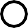 56
Le gadget
Si l’on impose que les trois sommets à gauche sont soit  bleus soit rouges,
) alors, on peut colorer le sommet le plus à droite en bleu si  et seulement si au moins un sommet à gauche est en bleu.
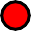 57
Le gadget
Si l’on impose que les trois sommets à gauche sont soit  bleus soit rouges,
) alors, on peut colorer le sommet le plus à droite en bleu si  et seulement si au moins un sommet à gauche est en bleu.
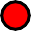 57
Le gadget
Si l’on impose que les trois sommets à gauche sont soit  bleus soit rouges,
) alors, on peut colorer le sommet le plus à droite en bleu si  et seulement si au moins un sommet à gauche est en bleu.
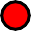 57
Le gadget
Si l’on impose que les trois sommets à gauche sont soit  bleus soit rouges,
) alors, on peut colorer le sommet le plus à droite en bleu si  et seulement si au moins un sommet à gauche est en bleu.
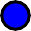 57
Le gadget
Si l’on impose que les trois sommets à gauche sont soit  bleus soit rouges,
) alors, on peut colorer le sommet le plus à droite en bleu si  et seulement si au moins un sommet à gauche est en bleu.
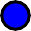 57
Le gadget
Si l’on impose que les trois sommets à gauche sont soit  bleus soit rouges,
) alors, on peut colorer le sommet le plus à droite en bleu si  et seulement si au moins un sommet à gauche est en bleu.
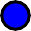 57
Le gadget
Si l’on impose que les trois sommets à gauche sont soit  bleus soit rouges,
) alors, on peut colorer le sommet le plus à droite en bleu si  et seulement si au moins un sommet à gauche est en bleu.
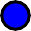 57
Le gadget
Si l’on impose que les trois sommets à gauche sont soit  bleus soit rouges,
) alors, on peut colorer le sommet le plus à droite en bleu si  et seulement si au moins un sommet à gauche est en bleu.
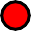 57
Si F est satisfiable, on peut colorier le graphe G(F ) avec  3-couleurs :
) mettre les variables vraies avec la couleur du sommet  VRAI, les variables fausses avec la couleur du sommet  FAUX , et compléter.
Si le graphe G(F ) est coloriable avec trois couleurs :
) Le triangle 1. assure que VRAI et FAUX ne sont pas de la  même couleur.
) Le triangle 2. assure que xi et ¬xi ne sont pas de la même  couleur pour chaque variable xi , et soit de la couleur de  VRAI ou de la couleur de FAUX .
) Le gadget 3. assure que pour chaque clause C au moins x
ou y ou z est de la couleur de VRAI.
) En prenant pour vraies toutes les variables de la couleur de  VRAI, on obtient une affectation des variables qui satisfait  la formule F .
Bref : F ∈ 3-SAT ssi G(F ) ∈ 3-COLORABILITE.
La fonction qui à F associe G(F ) se calcule bien en temps  polynomial.
58
Au menu
Complexité en temps

La classe P
La classe NP  NP-complétude

Quelques autres problèmes NP-complets célèbres
59
Sur les graphes
CLIQUE
Donnée: Un graphe G = (V, E ) non-orienté et un entier k .
Réponse: Décider s’il existe V ′ ⊂ V , avec |V ′| = k , tel que
u, v ∈ V ′ ⇒ (u, v ) ∈ E .
K5 :
K4 :
K3 :
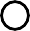 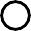 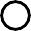 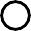 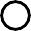 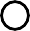 En passant au complémentaire sur les arêtes :
STABLE
Donnée: Un graphe G = (V, E ) non-orienté et un entier k .
Réponse: Décider s’il existe V ′ ⊂ V , avec |V ′| = k , tel que
u, v ∈ V ′ ⇒ (u, v ) /∈ E .
En passant au complémentaire sur les sommets :
RECOUVREMENT DE SOMMETS
Donnée: Un graphe G = (V, E ) non-orienté et un entier k .
Réponse: Décider s’il existe V ′ ⊂ V , avec |V ′| ≤ k , tel que toute arête  de G ait au moins une extrémité dans V ′.
60
Sur les graphes
CIRCUIT HAMILTONIEN
Donnée: Un graphe G = (V, E ) (non-orienté).
Réponse: Décider s’il existe un circuit hamiltonien, c’est-à-dire un  chemin de G passant une fois et une seule par chacun des  sommets et revenant à son point de départ.
VOYAGEUR DE COMMERCE
Donnée: Un couple (n, M), où M est une matrice n × n d’entiers et  un entier k .
Réponse: Décider s’il existe une permutation π de [1, 2, · · · , n] telle
que
Σ
Mπ(i)π(i+1) ≤ k.
1≤i≤n
) Ce problème porte ce nom, car on peut voir cela comme  l’établissement de la tournée d’un voyageur de commerce  devant visiter n villes, dont les distances sont données par  la matrice M de façon à faire moins de k kilomètres.
61
Sur les entiers
SOMME DE SOUS-ENSEMBLE
Donnée: Un ensemble fini d’entiers E et un entier t .
Réponse: Décider s’il existe E ′ ⊂ E tel que Σx ∈E' x = t .
PARTITION
Donnée:  Un ensemble fini d’entiers E .
Réponse: Décider s’il existe E ′ ⊂ E tel que Σx ∈E' x = Σx /∈E' x .
SAC A DOS
Donnée: Un ensemble de poids a1, · · · , an , un ensemble de valeurs
v  , · · · , v  , un poids limite A, et un entier V .
Σ
1	n
Réponse: Décider s’il existe E ′ ⊂ {1, 2, · · · , n} tel que	i∈E' ai ≤ A et
Σi∈E'  vi  ≥ V .
62
ANNEXES
63
Preuve du théorème de Cook-Levin
On ne peut pas utiliser la stratégie habituelle, car nous ne  connaissons encore aucun problème NP-complet.
On revient à la définition de la NP-complétude :
)   On a déjà vu que SAT ∈ NP.
) On va montrer que A ≤ SAT pour tout problème A ∈ NP.
64
Preuve du théorème de Cook-Levin
On ne peut pas utiliser la stratégie habituelle, car nous ne  connaissons encore aucun problème NP-complet.
On revient à la définition de la NP-complétude :
)   On a déjà vu que SAT ∈ NP.
) On va montrer que A ≤ SAT pour tout problème A ∈ NP.
Soit A un problème de NP et V un vérificateur associé.
L’idée est de construire une formule propositionnelle
γ = γV,w (u) qui code l’existence d’un calcul accepteur de V
sur (w, u) pour un certificat u (c-à-d. un diagramme  espace-temps acceptant).
En observant que γ = γV,w (u) peut bien s’obtenir par un  algorithme polynomial à partir de w , on aura prouvé le  théorème :

en effet, on aura w ∈ L si et seulement si γV,w (u) ∈ SAT.
64
Par hypothèse, V fonctionne en temps polynomial p(n) en  la taille n de w .
) En ce temps là, V ne peut pas déplacer sa tête de lecture  de plus de p(n) cases vers la droite, ou de p(n) cases vers  la gauche.
) On peut donc se restreindre à considérer un sous-rectangle  de taille (2 × p(n) + 1) × p(n) du diagramme espace-temps  du calcul de V sur (w, u) :
Configuration initiale = (w, u)  Deuxième configuration  Troisième configuration

fenêtre
p(n)
p(n)ème configuration
2 ∗ p(n) + 1
65
Les cases du tableau T [i, j] correspondant au diagramme  espace temps sont des éléments de l’ensemble fini
C = Γ ∪ Q :
) pour chaque 1 ≤ i ≤ p(n) et 1 ≤ j ≤ 2 ∗ p(n) + 1 et pour  chaque s ∈ C, on définit une variable propositionnelle xi,j,s .
) Si xi,j,s vaut 1, cela signifie que la case T [i, j] du tableau
contient s.
La formule γ est la conjonction de 4 formules
CELL ∧ START ∧ MOVE ∧ HALT.
La formule CELL permet de garantir qu’il y a bien un  symbole et un seul par case.
	  
^	_
^
	  
CELL =
x	∧
(¬xi,j,s  ∨ ¬xi,j,t ) .
i,j,s
1≤i≤p(n),1≤j≤2p(n)+1	s∈C	s,t ∈C,s/=t
Si on note le mot e1e2 · · · em  le mot (w, u), la formule  START permet de garantir que la première ligne  correspond bien à la configuration initiale du calcul de V  sur (w, u).
66
La formule HALT permet de garantir qu’une des lignes  correspond bien à une configuration acceptante
_
HALT =
xi,j,qa .
1≤i≤p(n),1≤j≤2p(n)+1
Enfin la formule MOVE écrit que tous les sous-rectangles  3 × 2 du tableau T sont des fenêtres légales :
MOVE =	^	LEGALi,j ,
1≤i≤p(n),1≤j≤2p(n)+1
où LEGALi,j est une formule propositionnelle qui exprime que le sous-rectangle  3 × 2 à la position i, j est une fenêtre légale :
^
LEGALi,j =
(xi,j−1,a ∧xi,j,b ∧xi,j+1,c ∧xi+1,j−1,d ∧xi+1,j,e ∧xi,j+1,f ),
(a,b,c,d,e,f )∈WINDOW
où WINDOW est l’ensemble des 6-uplets (a, b, c, d, e, f ) tels que
est une fenêtre légale.
γ = γV,w (u) s’obtient bien par un algorithme polynomial à partir de w .  Fin de la preuve.
67